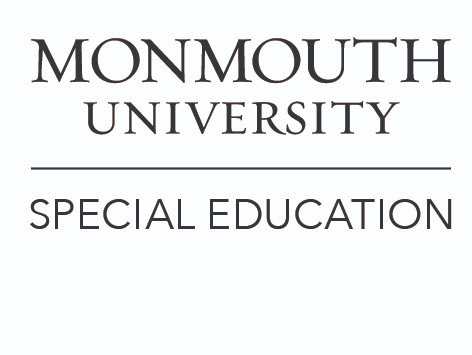 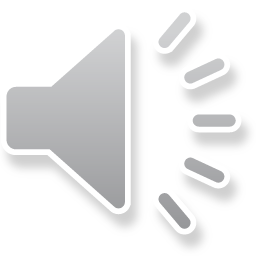 A Pathway to Success: Factors That Impact the Academic Achievement of Students with Disabilities in Inclusive Classrooms
Patricia Gresco
Monmouth University
Findings: Themes
Limitations
Background
Majority of studies are from the pre-school and elementary school level.
The teachers interviewed about their opinions on inclusion are mainly female.
Students with disabilities are receiving more of their academic instruction in general education classrooms than in pull-out resource rooms (Cooper et al., 2018). 
The inclusion of students with disabilities in the general education classroom is the preferred educational setting (Rangvid, 2017).
Discussion
Calls to action teachers to have a positive outlook on inclusion and to advocate for their students to spend more time in a general education classroom. 
Literature offers specific inclusion practices that positively impact the academic growth of students with disabilities in an inclusive classroom. 
The high school perspective is missing and there needs to be more research conducted on how best to modify materials inside the inclusive classroom to make the content accessible for all
Purpose
What factors impact the academic achievement of students with disabilities in the inclusive classroom?
Methods
Implications
The literature offers clear insight to teachers on how best to help all their students in an inclusive classroom: positive attitude, advocacy, inclusive practices.